ПУТЕШЕСТВИЕ В ГОРОД МАТЕМАТИКУС
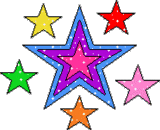 В ДОБРЫЙ ПУТЬ!
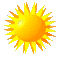 улица Сравнительная
5
Музей насекомых
1
проспект Правописания
перекрёсток Прибавляй-ка – Вычитай-ка
3
6
замок Нахождений
7
дом Превращений
4
улица Закусочная
2
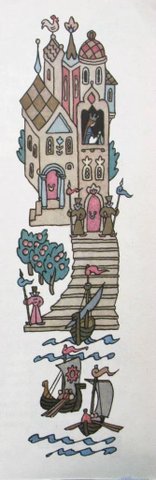 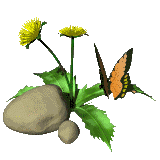 Музей насекомых
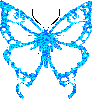 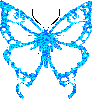 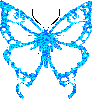 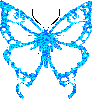 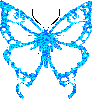 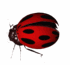 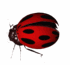 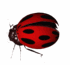 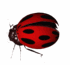 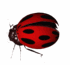 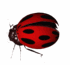 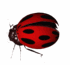 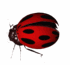 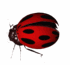 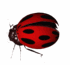 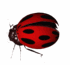 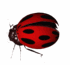 улица Сравнительная
1 < 8
8 > 7
2 < 8
8 > 5
8 > 2
3 < 8
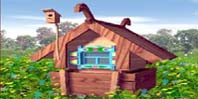 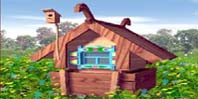 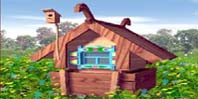 перекрёсток Прибавляй-ка – Вычитай -ка
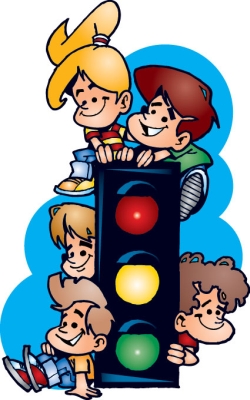 К.  1 + 7 = 8
      7 + 1 = 8
      8 – 1 = 7
      8 – 7 = 1
П.  2 + 6 = 8
      6 + 2 = 8
      8 – 2 = 6
      8 – 6 = 2
перекрёсток Прибавляй-ка – Вычитай-ка
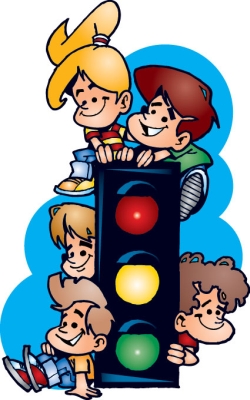 В.  3 + 5 = 8
      5 + 3 = 8
      8 – 3 = 5
      8 – 5 = 3
Л.  4 + 4 = 8
      8 – 4 = 4
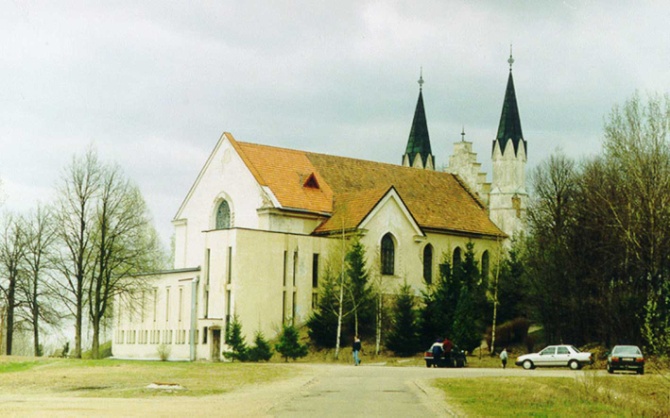 замок Нахождений
8
2
8
5
8
замок Нахождений
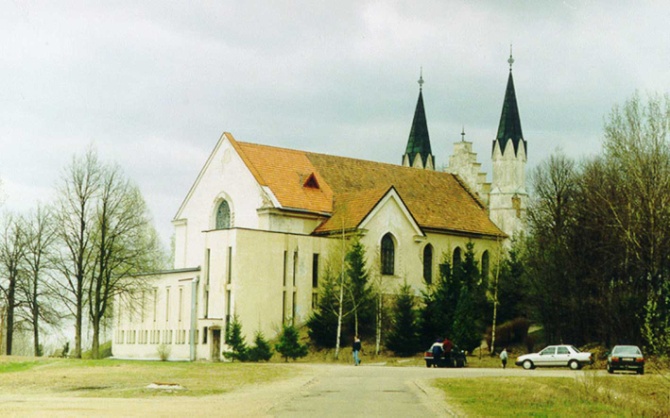 4
8
3
8
8
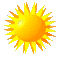 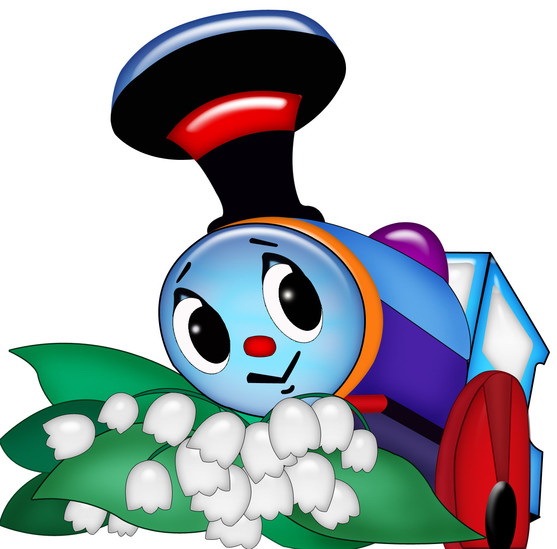 МОЛОДЦЫ!